„Goreče sporočilo – svobodni!“Zdravstvenovzgojna aktivnost na področjuspodbujanja nekajenja  ter spodbujanja opuščanja kajenja
Obeležitev svetovnega dne brez tobaka – 31. maja 2023
Zdravstvenovzgojna aktivnost „Goreče sporočilo: svobodni!“
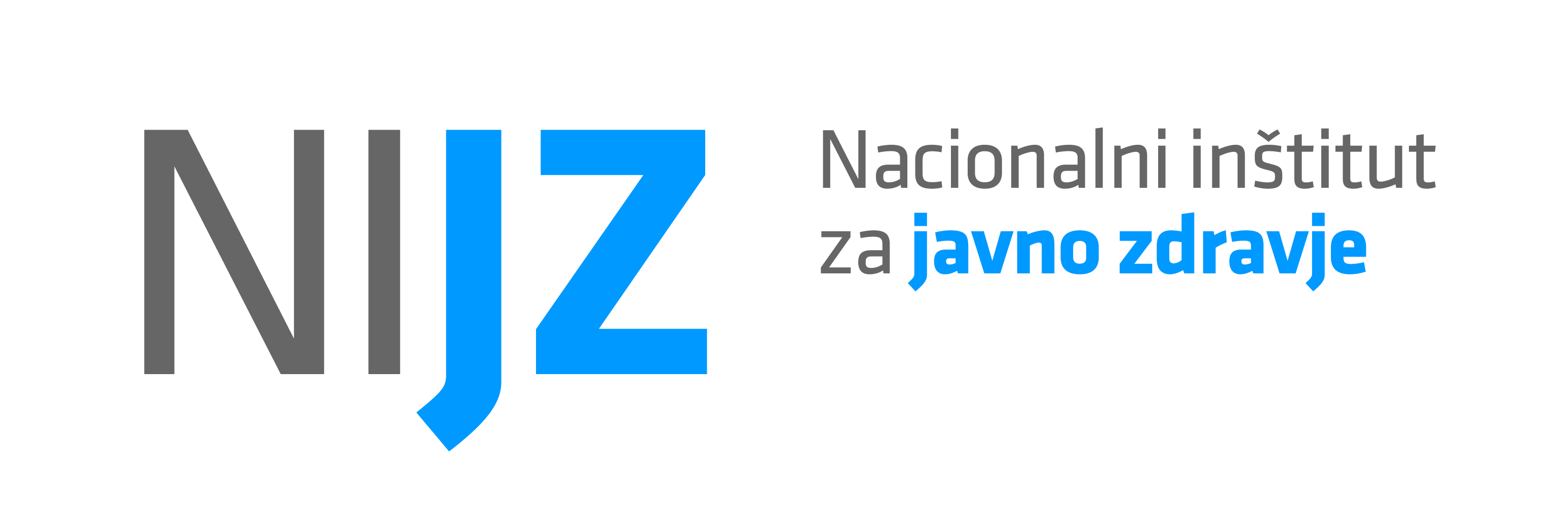 Nacionalni inštitut za javno zdravje (NIJZ) spodbuja in organizira aktivnosti med mladimi s ciljem preprečevanja začetka in nadaljevanja kajenja.
Novice glede podatkov o kajenju med mlajšo populacijo so zelo spodbudne, saj si vse več mladih zasvojenosti s tobakom ne želi. S svojo pozitivno naravnanostjo tudi sami lahko prispevajo za bolj zdravo življenje in okolje. Otroci in mladostniki so dobri zavezniki pri prenosu informacij o vrednoti zdravja in lahko vplivajo na odločitve in spremembe stališč svojih bližnjih in prijateljev.

Zdravstvenovzgojna aktivnost »Goreče sporočilo: svobodni!« spodbuja razmišljanje o pomenu izbir. Nasprotje svobode je zasvojenost, ki ima nešteto obrazov. Poznamo zasvojenost z nikotinom, alkoholom, internetom, družbenimi omrežji, računalniškimi igricami, nakupovanjem… Biti svobodna/svoboden pomeni, da počnemo reči, ki nas veselijo, izpolnjujejo z zadovoljstvom in občutkom sreče. 
Z zdravimi, vsakodnevnimi izbirami gradimo temelje za zdravo življenje in svoje dobro počutje.

Nacionalni inštitut za javno zdravje OE Murska Sobota je z aktivnostjo  spodbudila posameznike, da   kadilce, ki jih osebno poznajo, motivirajo, da spremenijo svoje stališče do kajenja. Sodelujoči v aktivnosti  so kadilcu in uporabniku drugih izdelkov namenili svojo prijazno misel in skrb zanj, ki so ga izrazili z »Gorečim sporočilom«. Otroci so nagovorili svoje starše, sorojence, sorodnike, sosede, najstniki svoje vrstnike.

Najmlajši udeleženci   so lahko  naredili voščilnico  ali risbico namenjeno   izbrani osebi in ji  v sliki in ji  besedi zaželeli kaj lepega povezanega z zdravjem. Vsi, ki poznajo in uporabljajo družbena omrežja, so lahko  svoje »Goreče sporočilo« poljubno opremili in namenili »svojem« kadilcu.
Poslana sporočila smo zbirali  od 31. januarja do 22. maja.  Na Svetovni dan brez tobaka, 31.  maja smo izbrali  10 najbolj zanimivih, izvirnih in duhovitih sporočil ter jih nagradili s praktičnimi nagradami.
Zdravstvenovzgojna aktivnost“Goreče sporočilo: svobodni!”šolsko leto 2022/2023
UDELEŽBA
OŠ Puconci
OŠ Kobilje
OŠ Kuzma
OŠ Tišina - POŠ Gederovci
OŠ Ivana Cankarja – POŠ Cven
OŠ Mala Nedelja
OŠ Križevci
OŠ Sveti Jurij, Rogašovci
OŠ sv. Jurij ob Ščavnici
OŠ Kajetana Koviča, Radenci
OŠ Franceta Prešerna, Črenšovci
OŠ Ivana Cankarja
OŠ Šalovci
V aktivnosti  je  sodelovalo 
258 učencev 
22 mentorjev  iz 
13 pomurskih osnovnih šol
“Goreče sporočilo: svobodni!”Predstavitev  TOP 10
“Goreče sporočilo: svobodni!”TOP 10
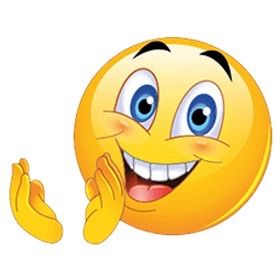 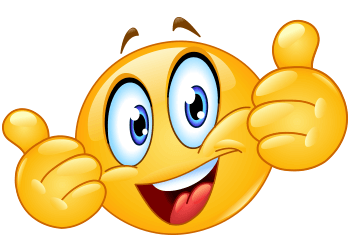 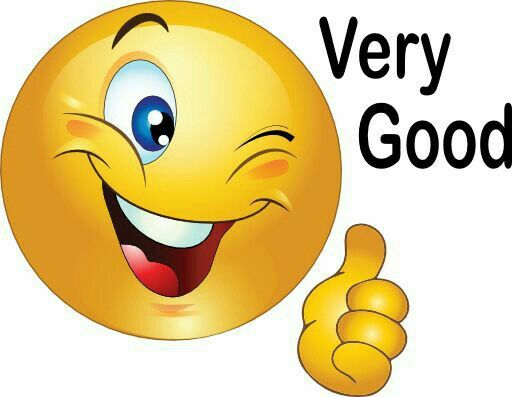 Lina Šukar, 7. c, OŠ PUCONCI, mentorica: Monika Vidmar
 Mykhailo Darpiniants, 7. b, OŠ KRIŽEVCI, mentor: Ciril Kosi
 Ana Matjašec, 2. r., OŠ KOBILJE, mentorica: Danijela Belovič
 Maša Bohanec, 7. b, OŠ KRIŽEVCI,  mentor: Ciril Kosi
 Jan Ščančar, 5. a, OŠ KUZMA, mentorica: Brigita Barbarič
Tijan Rogač, 8. a, OŠ PUCONCI, mentorica: Monika Vidmar
 Ana Prša, 7. b, OŠ KRIŽEVCI,  mentor: Ciril Kosi
    Lana Ficko 7. b, OŠ PUCONCI, mentorica: Monika Vidmar
    Tijana Lovenjak, 6. c, OŠ PUCONCI, mentorica: Monika Vidmar
8. Ajša Breznik, 7. b, OŠ PUCONCI, mentorica: Monika Vidmar
9. Klara Soldat, 6. a, OŠ FRANCETA PREŠERNA, Črenšovci, mentor: David Lukač
10.Teo Bukovec, 6. r., OŠ KOBILJE, mentor: David Lukač
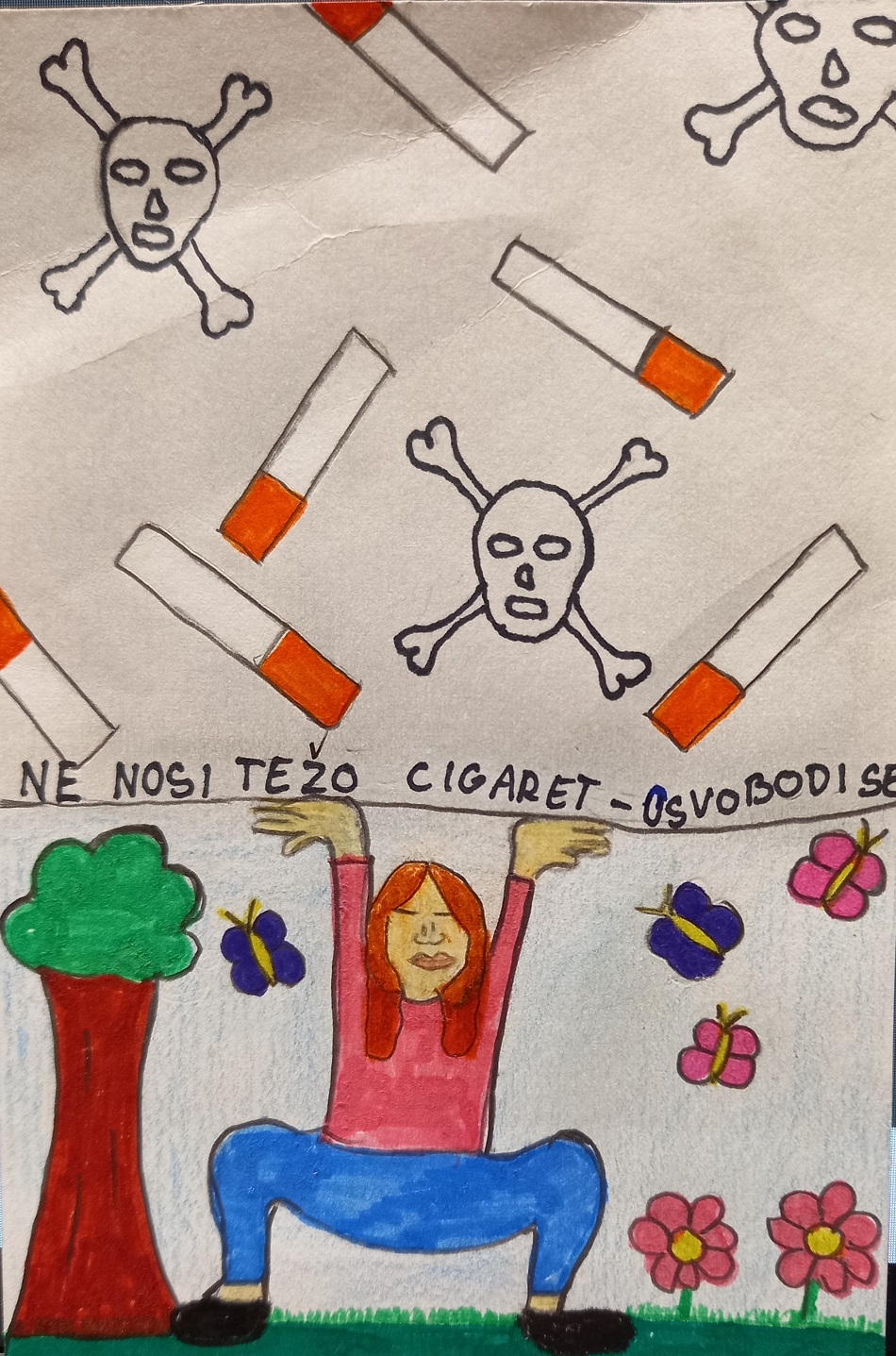 OŠ PUCONCImentorica:  Monika Vidmar
TOP 1O

1. mesto
avtorica: 
Lina Šukar, 7. c
OŠ KRIŽEVCImentor:  Ciril Kosi
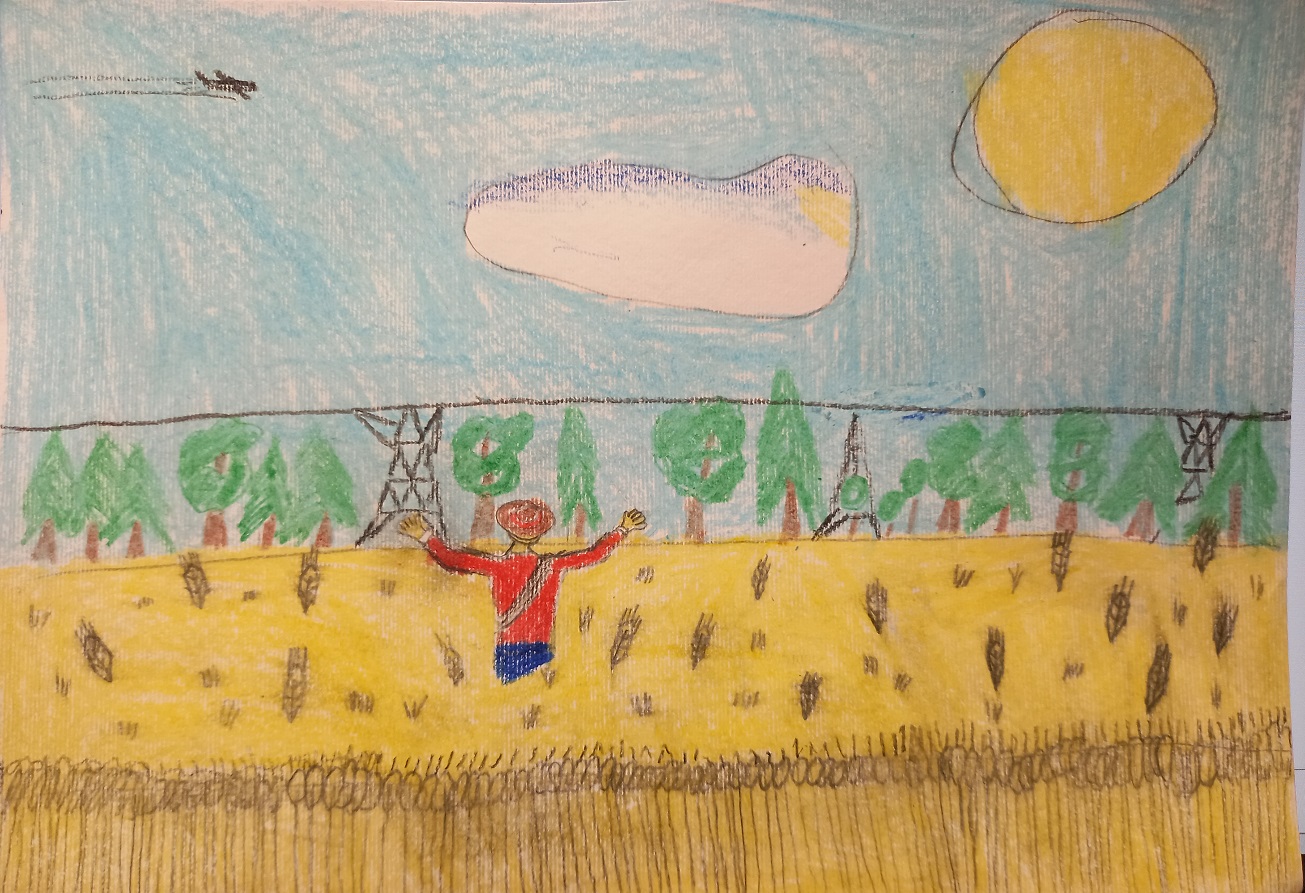 TOP 1O

2. mesto
avtor: 
Mykhailo Darpiniants, 7. b
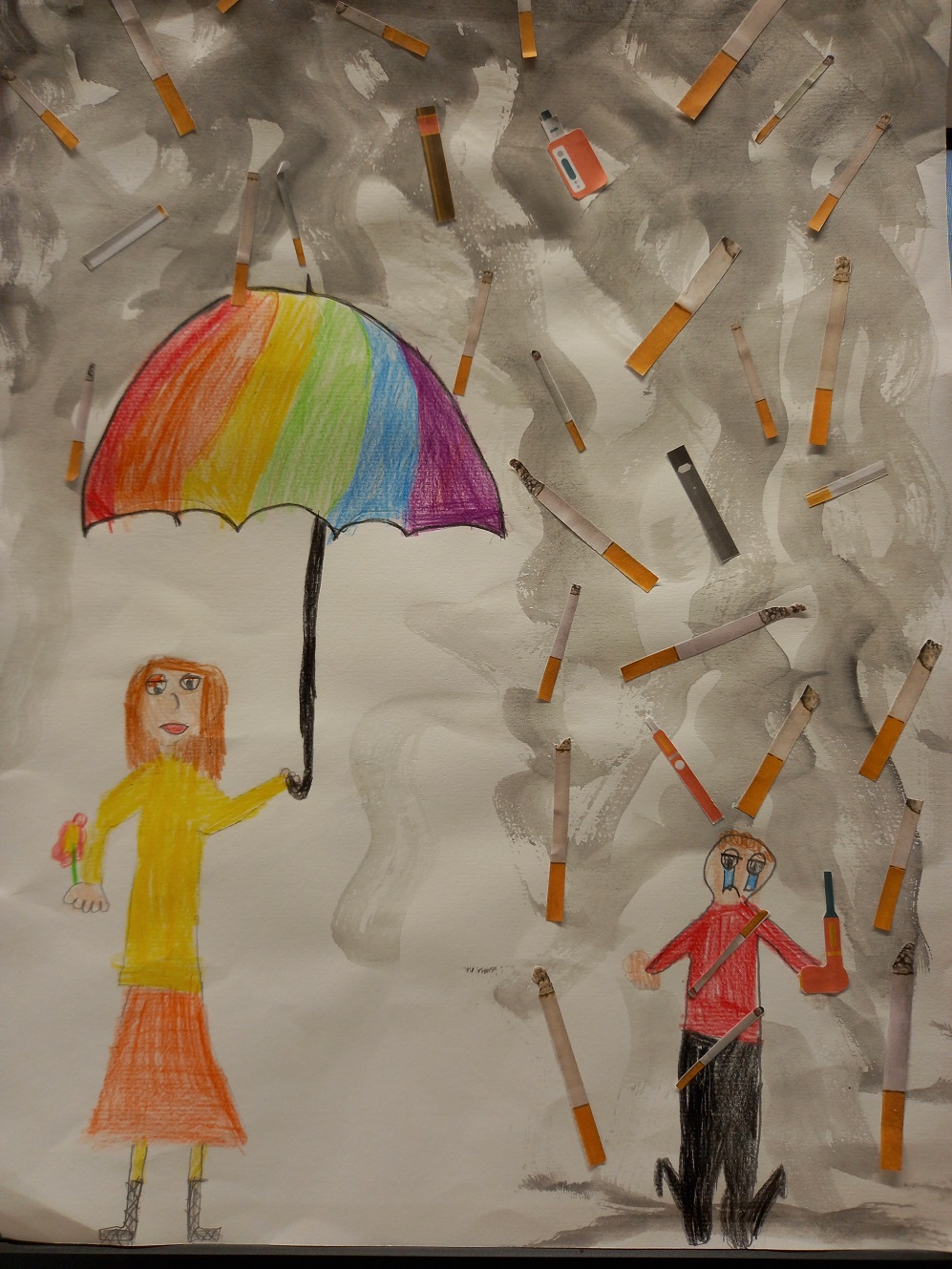 OŠ KOBILJEmentorica:  Danijela Belovič
TOP 1O

3. mesto
avtorica: 
Ana Matjašec. 2. r.
OŠ KRIŽEVCImentor:  Ciril Kosi
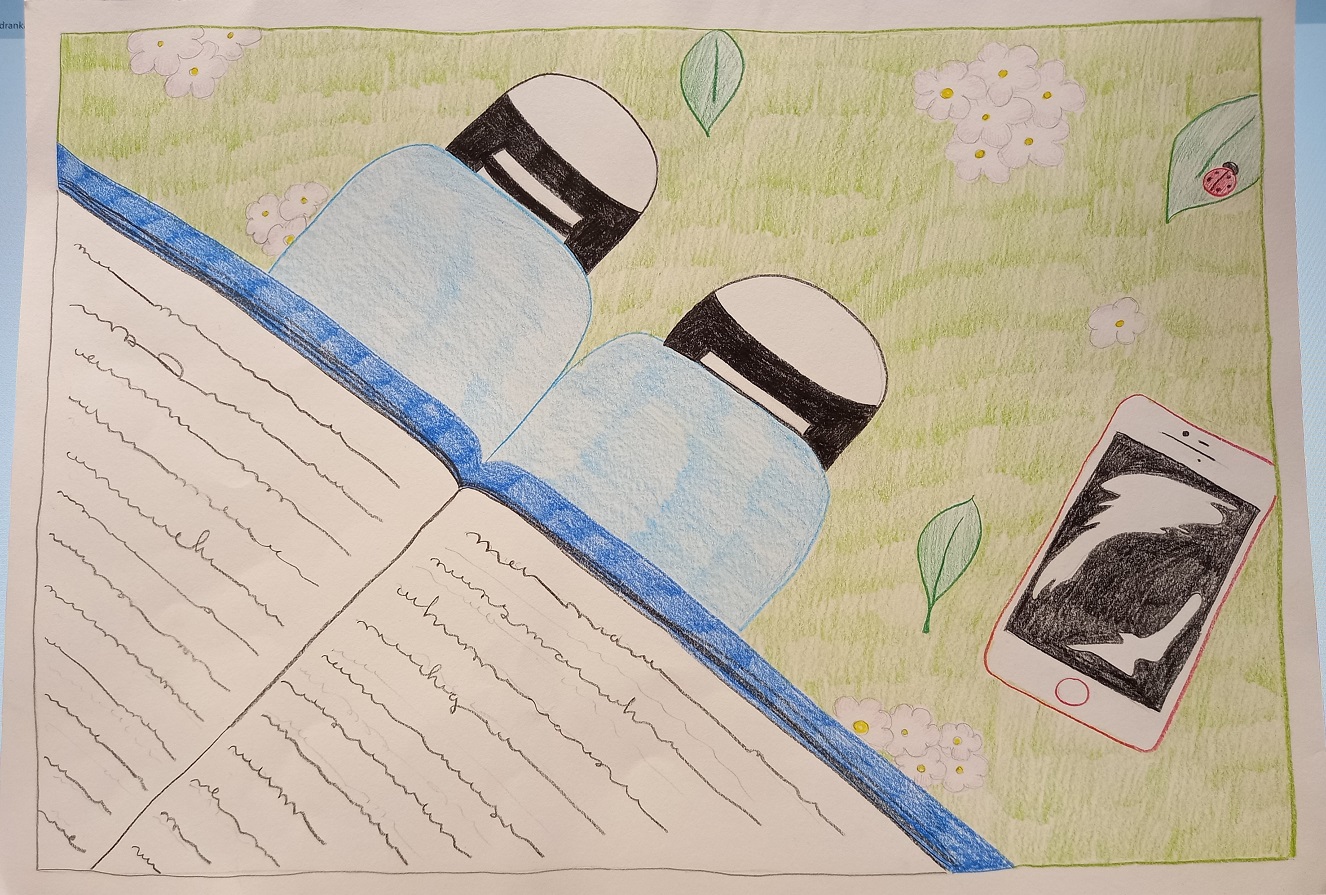 TOP 1O

4. mesto
avtorica: 
Maša Bohanec , 7. b
OŠ KUZMAmentorica:  Brigita Barbarič
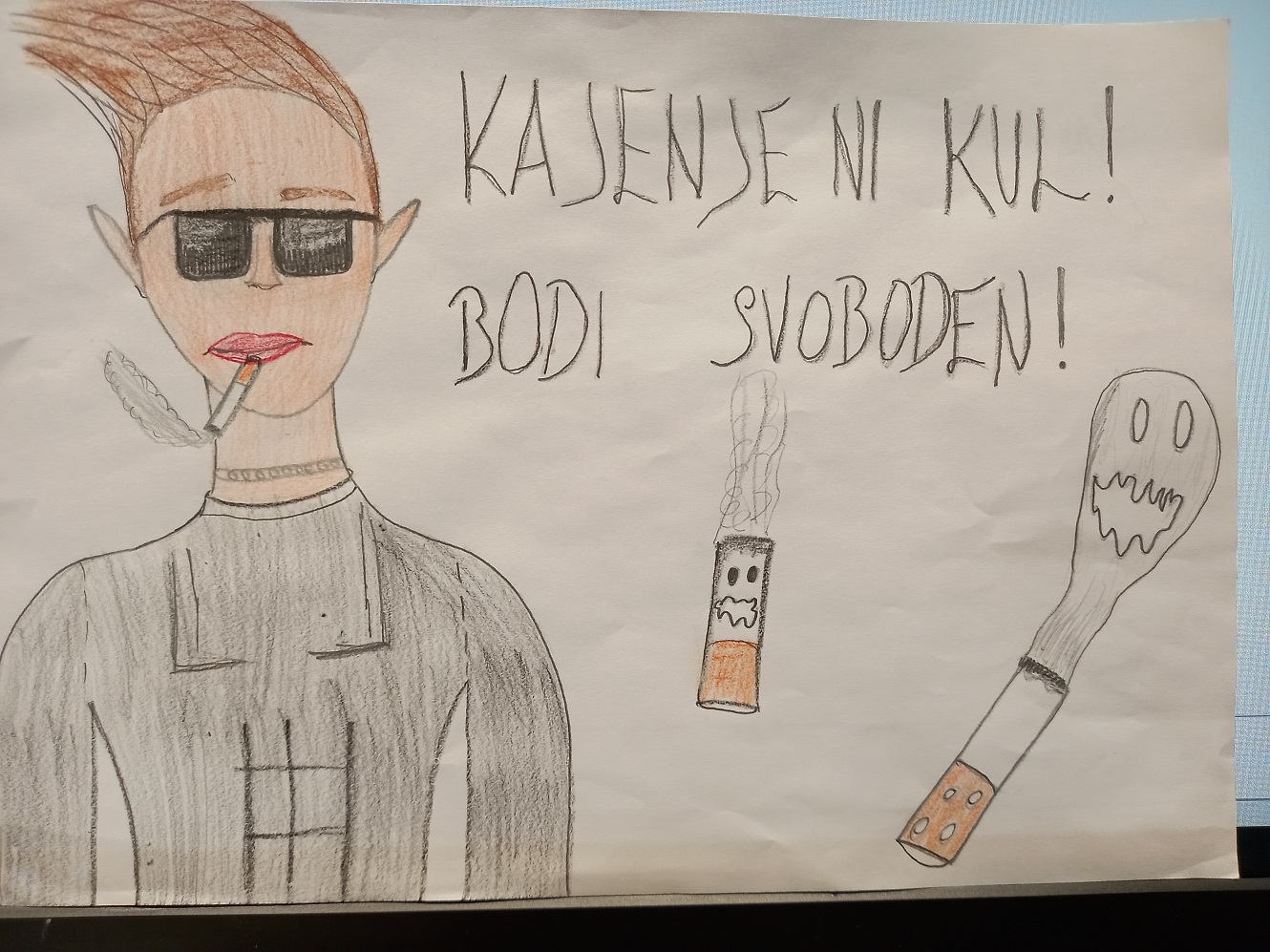 TOP 1O

5. mesto
avtor: 
Jan Ščančar, 5. a
OŠ PUCONCImentorica: Monika Vidmar
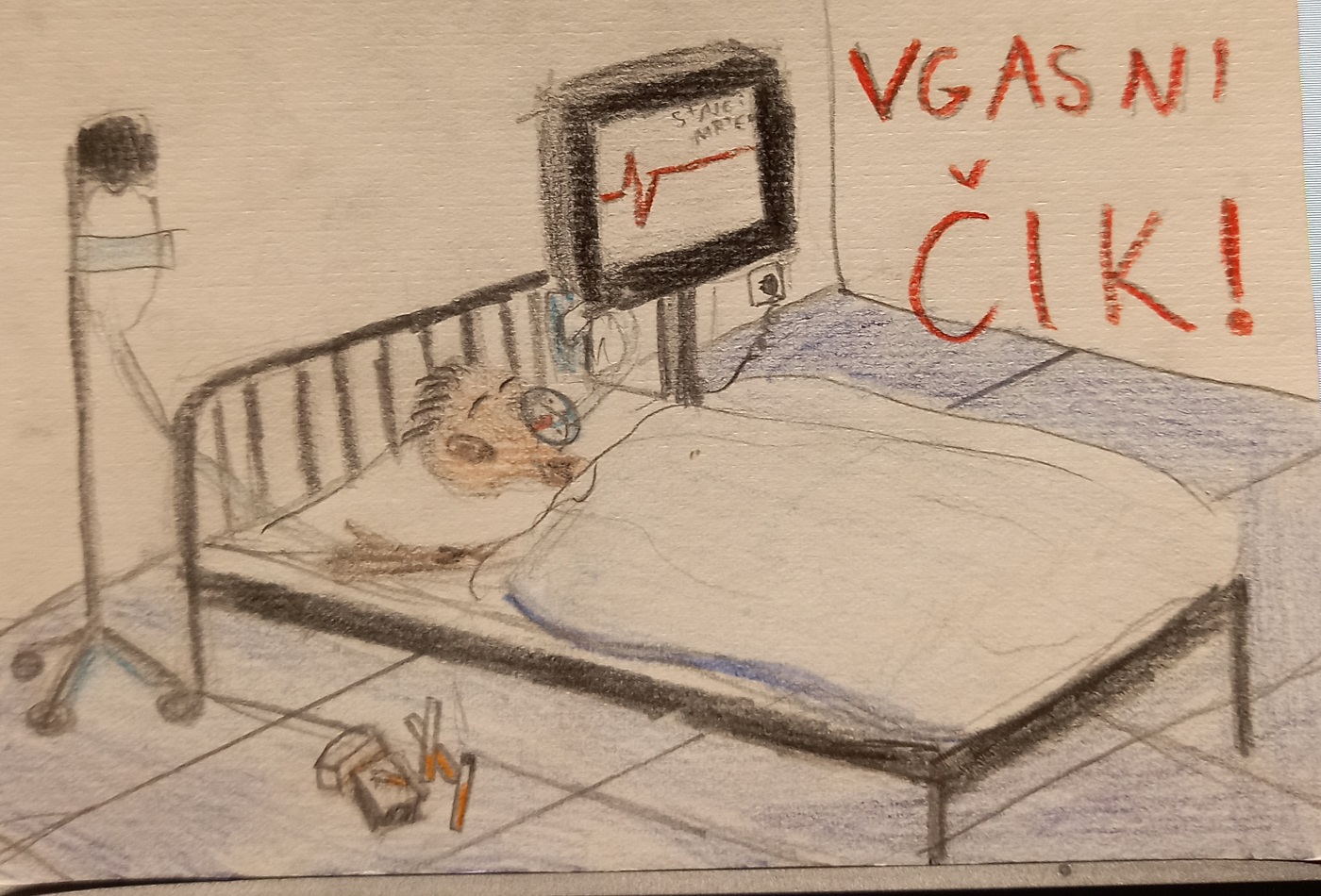 TOP 1O

6. mesto
avtor: 
Tijan Rogač, 8. a
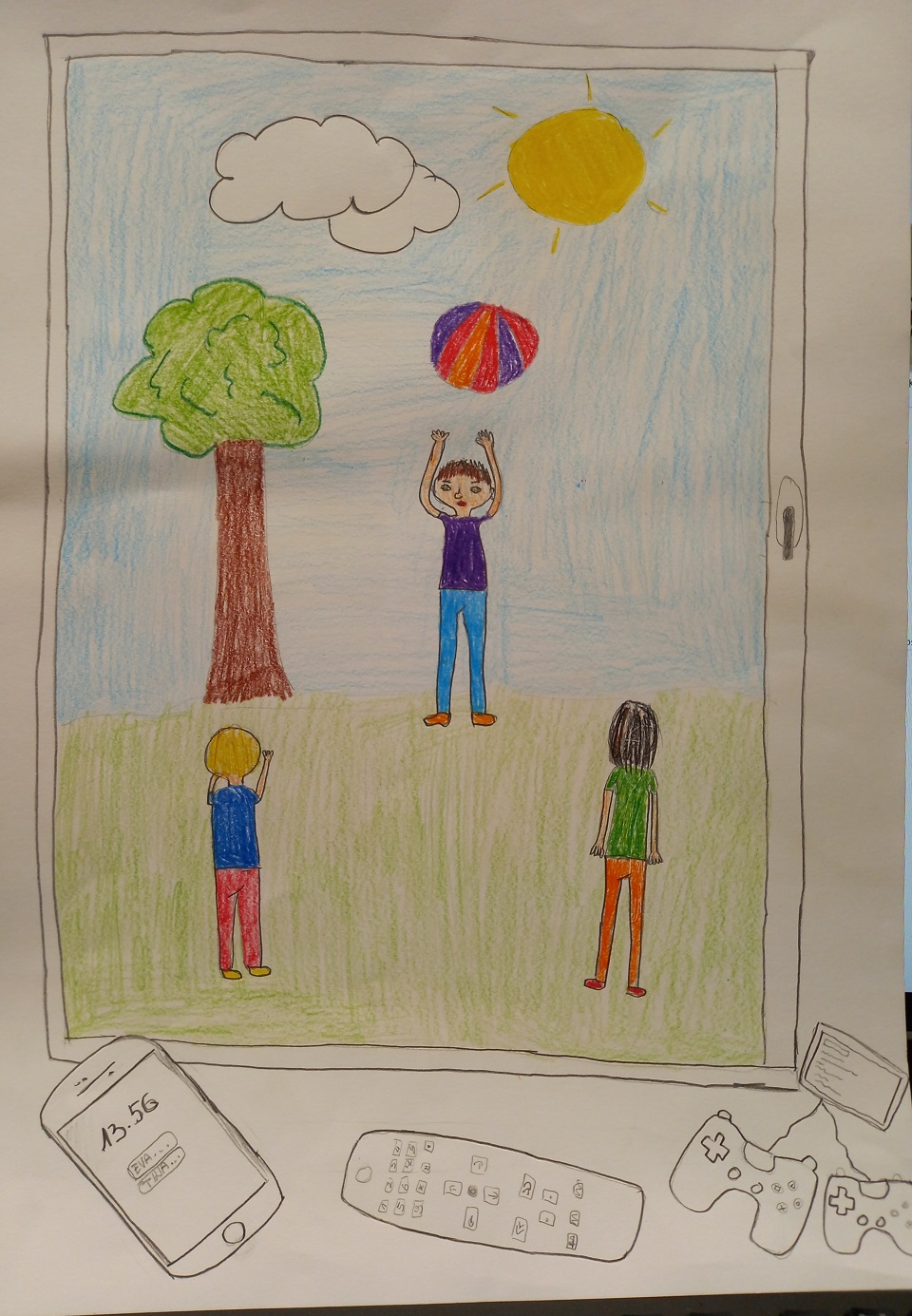 OŠ KRIŽEVCImentor: Ciril Kosi
TOP 1O

7. mesto
avtorica: 
Ana Prša, 7. b
OŠ PUCONCImentorica:  Monika Vidmar
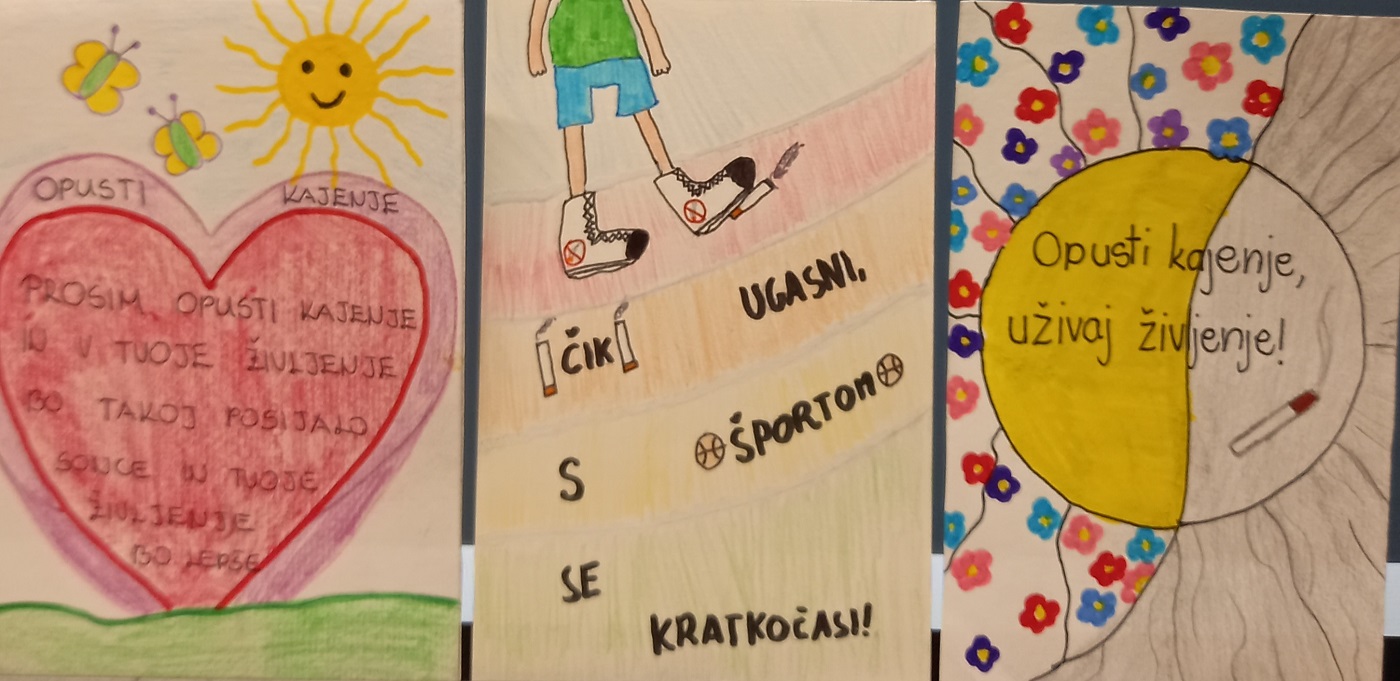 TOP 1O

8. mesto
avtorica: 
Lana Ficko, 7. b
avtorica: 
Ajša Breznik, 7. b
avtorica: 
Tijana Lovenjak, 6. c
OŠ FRANCETA PREŠERNA, Črenšovcimentor:  David Lukač
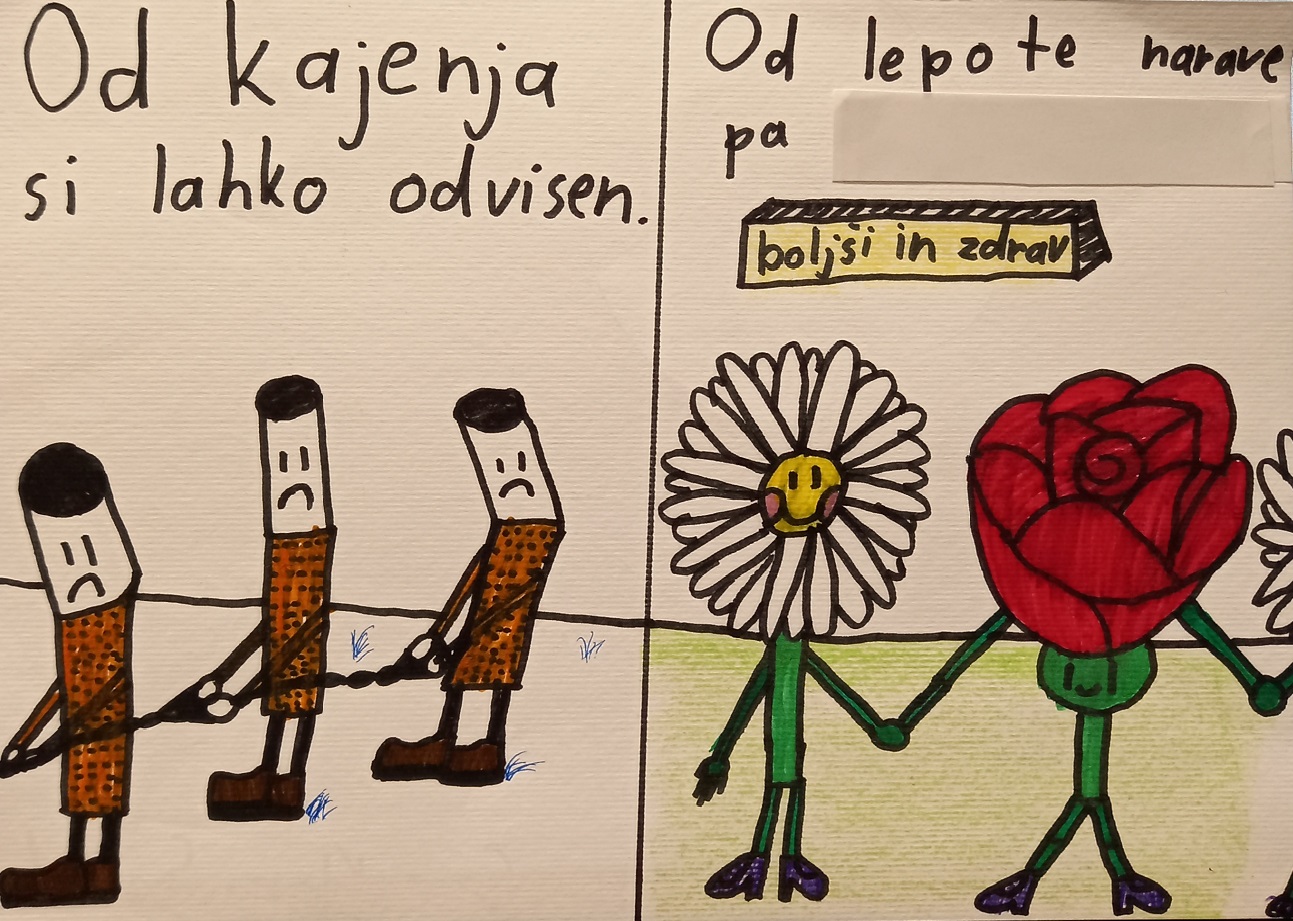 TOP 1O

9. mesto
avtorica: 
Klara Soldat, 6. a
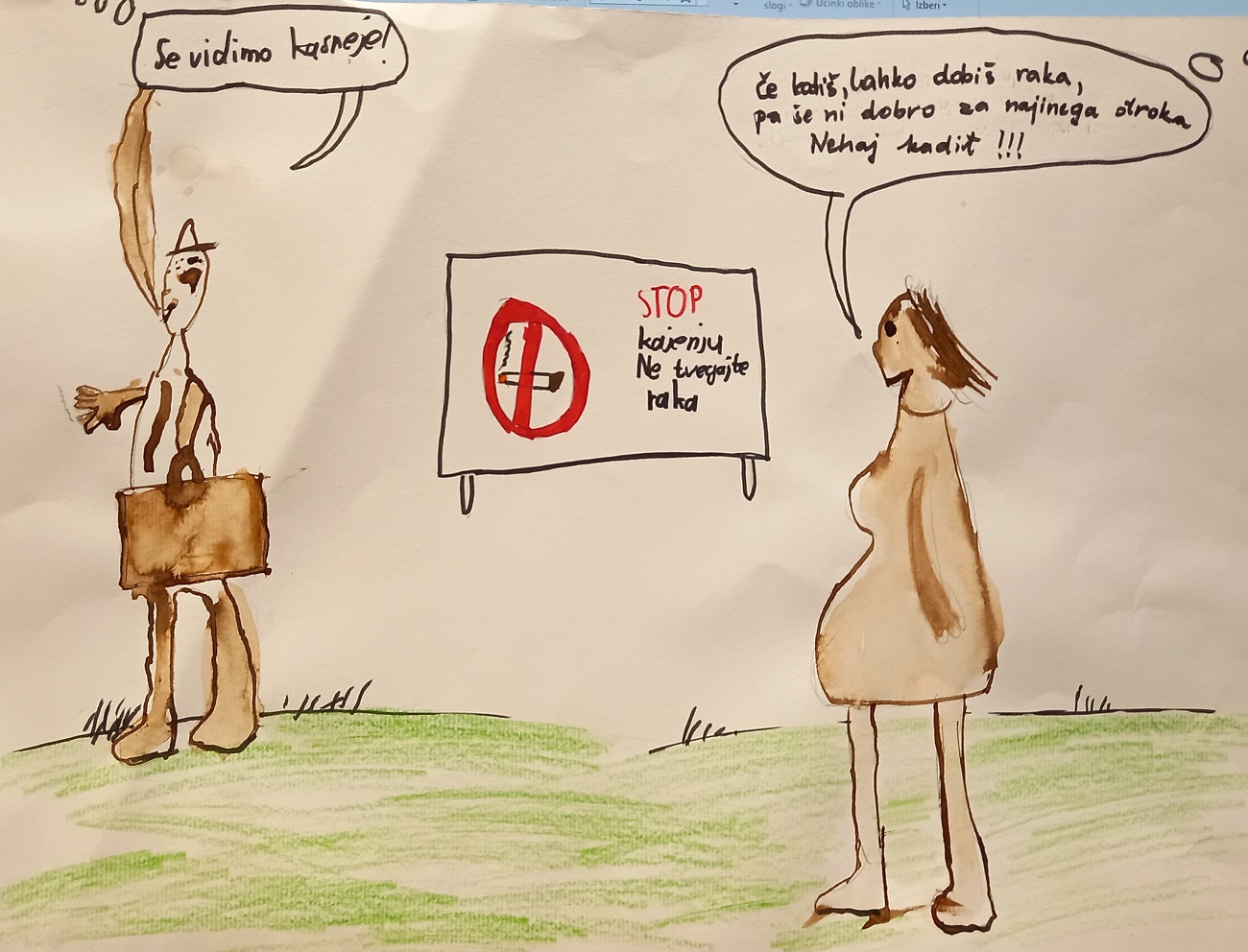 OŠ KOBILJE mentor:  David Lukač
TOP 1O

10. mesto
avtor: 
Teo Bukovec, 6. r
“Goreče sporočilo: svobodni!”…in za konec :osebna sporočila (izbor)
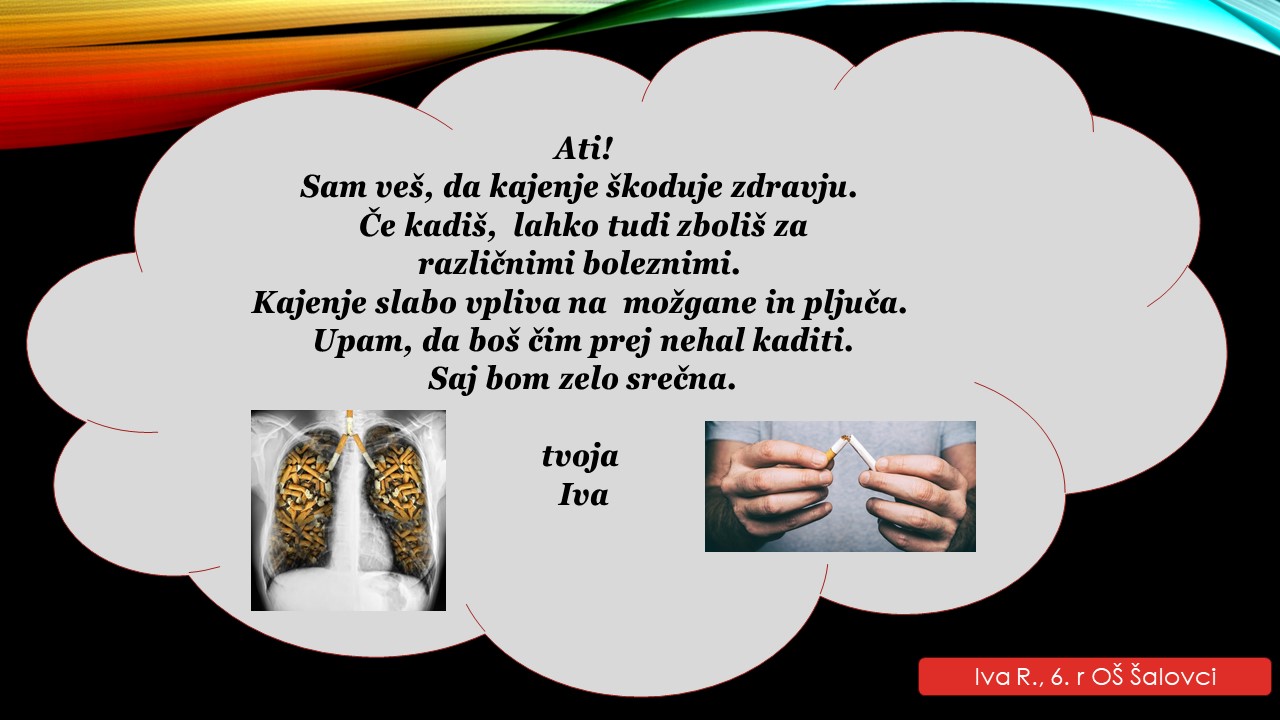 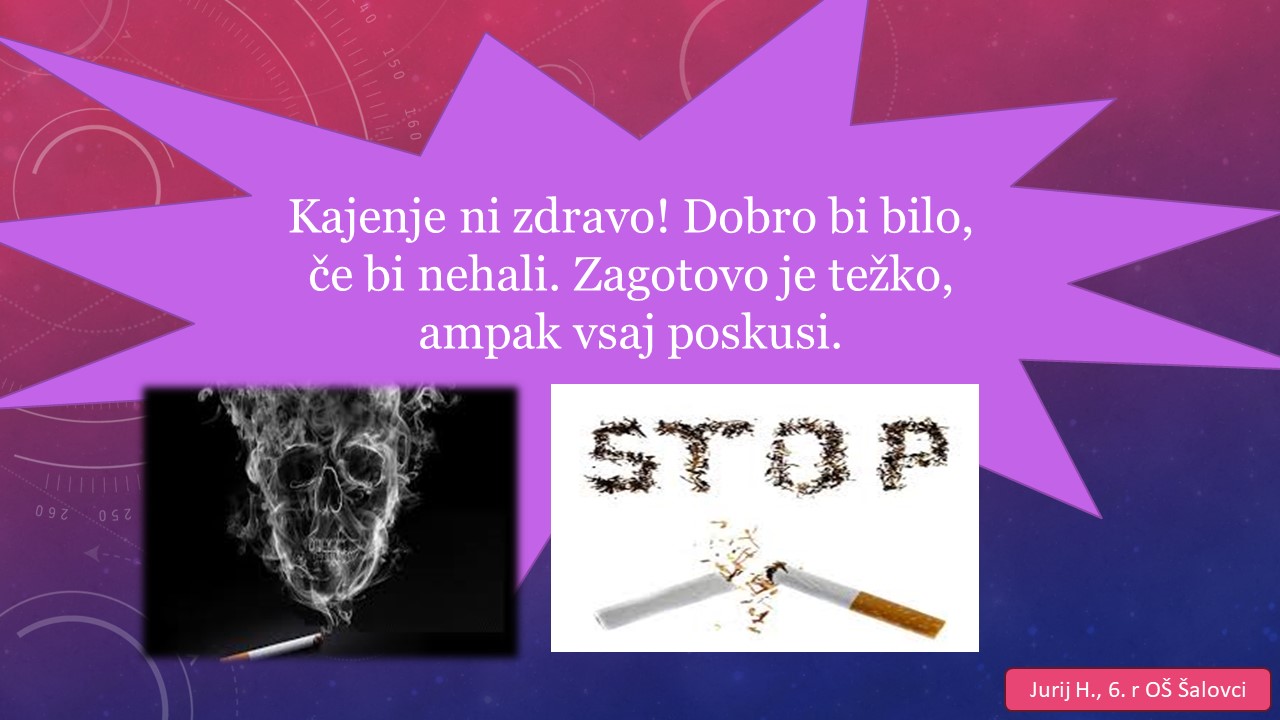 OŠ ŠALOVCImentorica:  Marjeta Andrejek
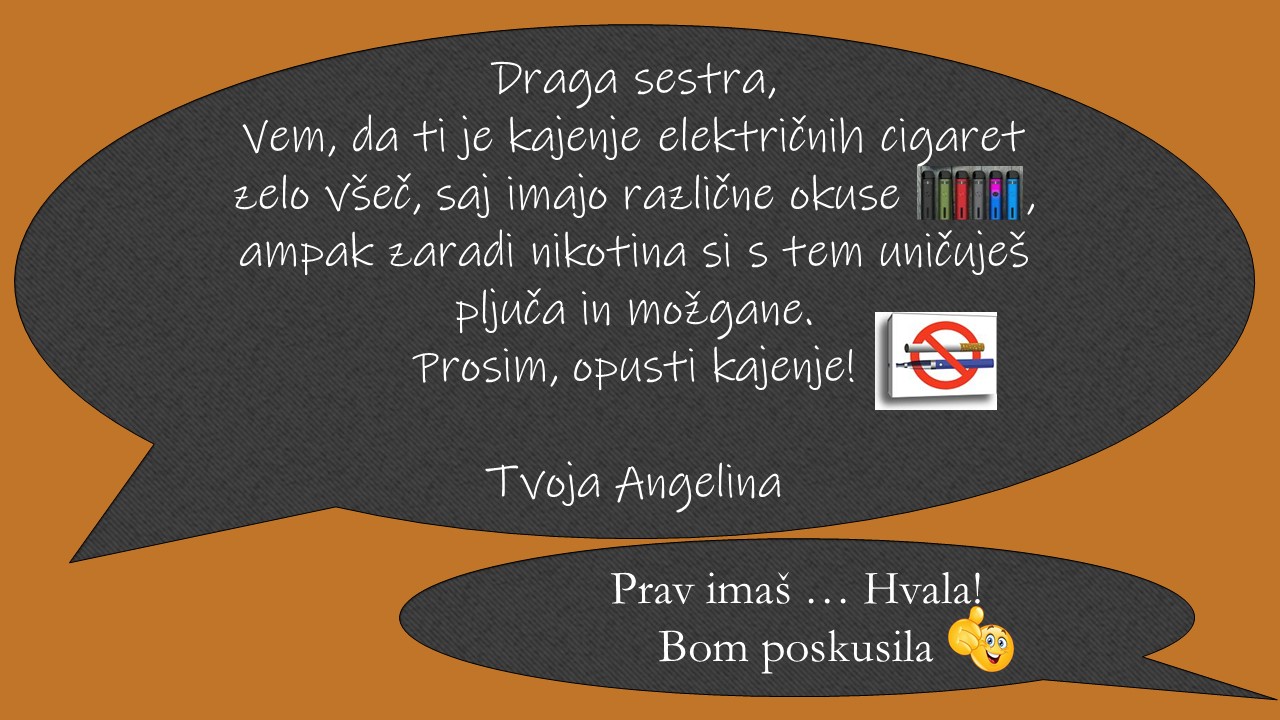 avtorji: 
Iva Rac, 6. r
Jurij Humbel, 6. r
Angelina Lepoša, 5. r.
Robertina Baranja, 6. r
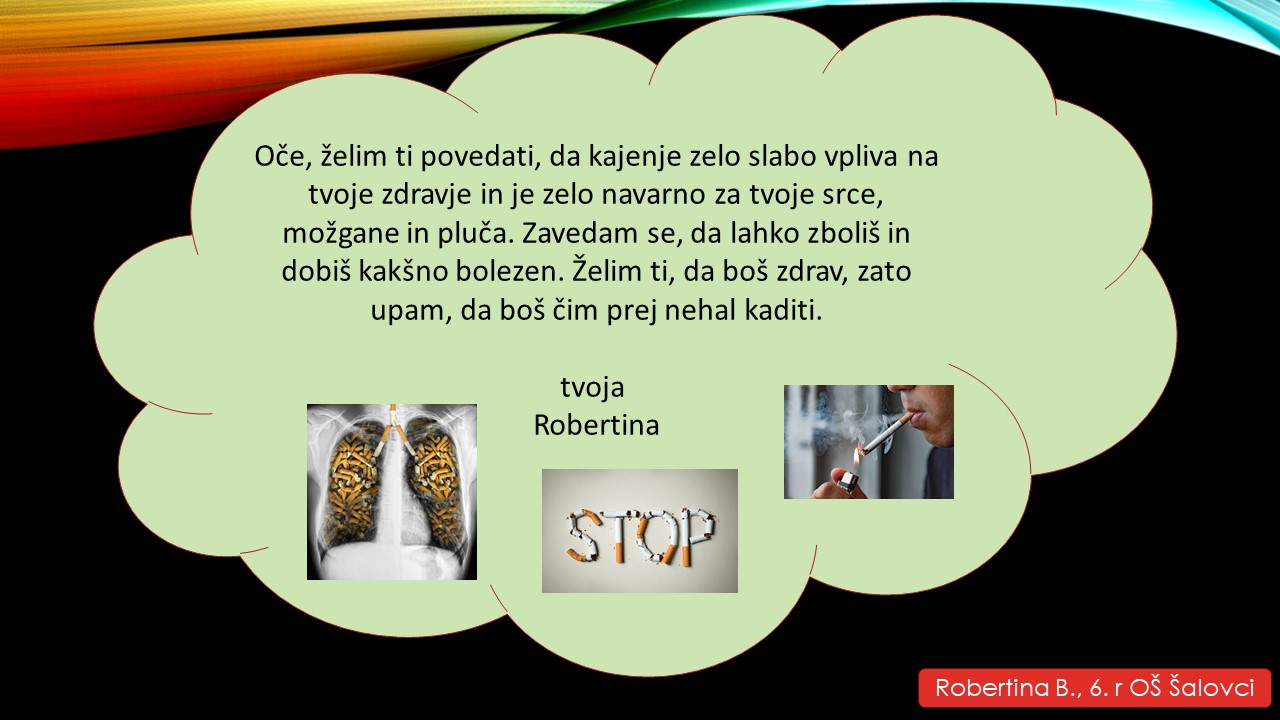 OŠ MALA NEDELJAmentor: Robert Lang
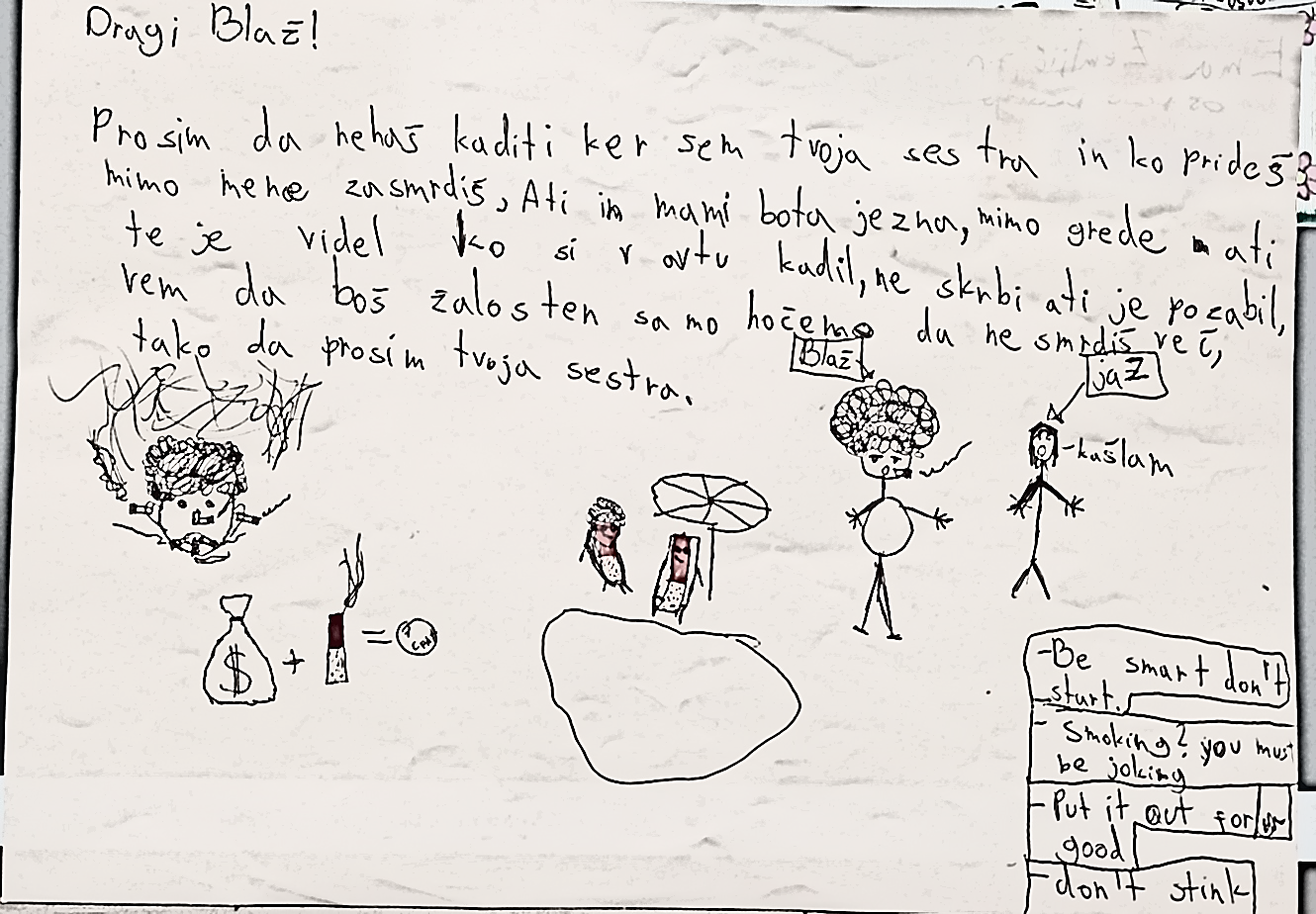 avtorica: 
Ema Zemljič, 7. a
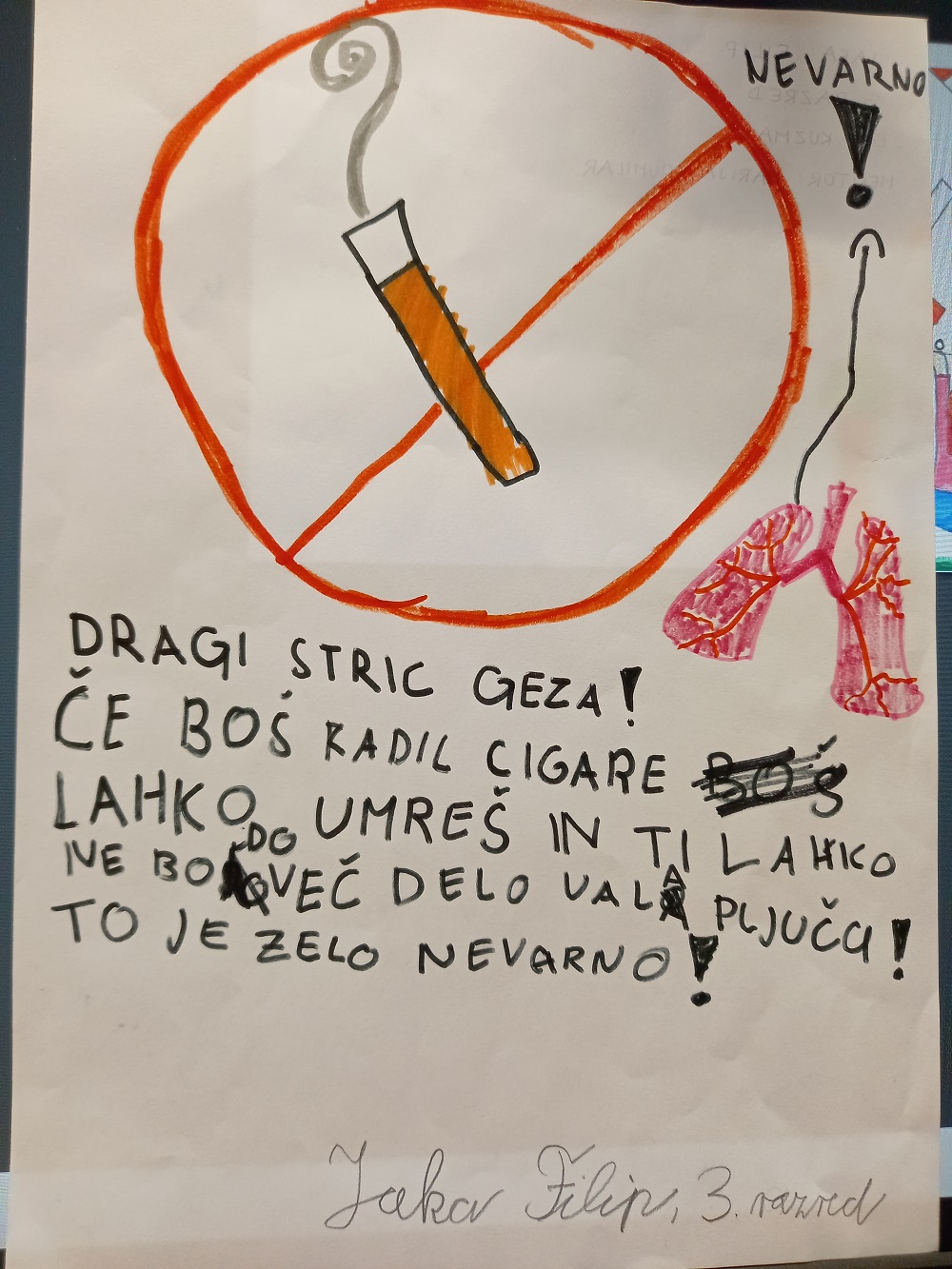 OŠ KUZMAmentorica: Marija Gumilar
avtor: 
Jaka Filip, 3. r.
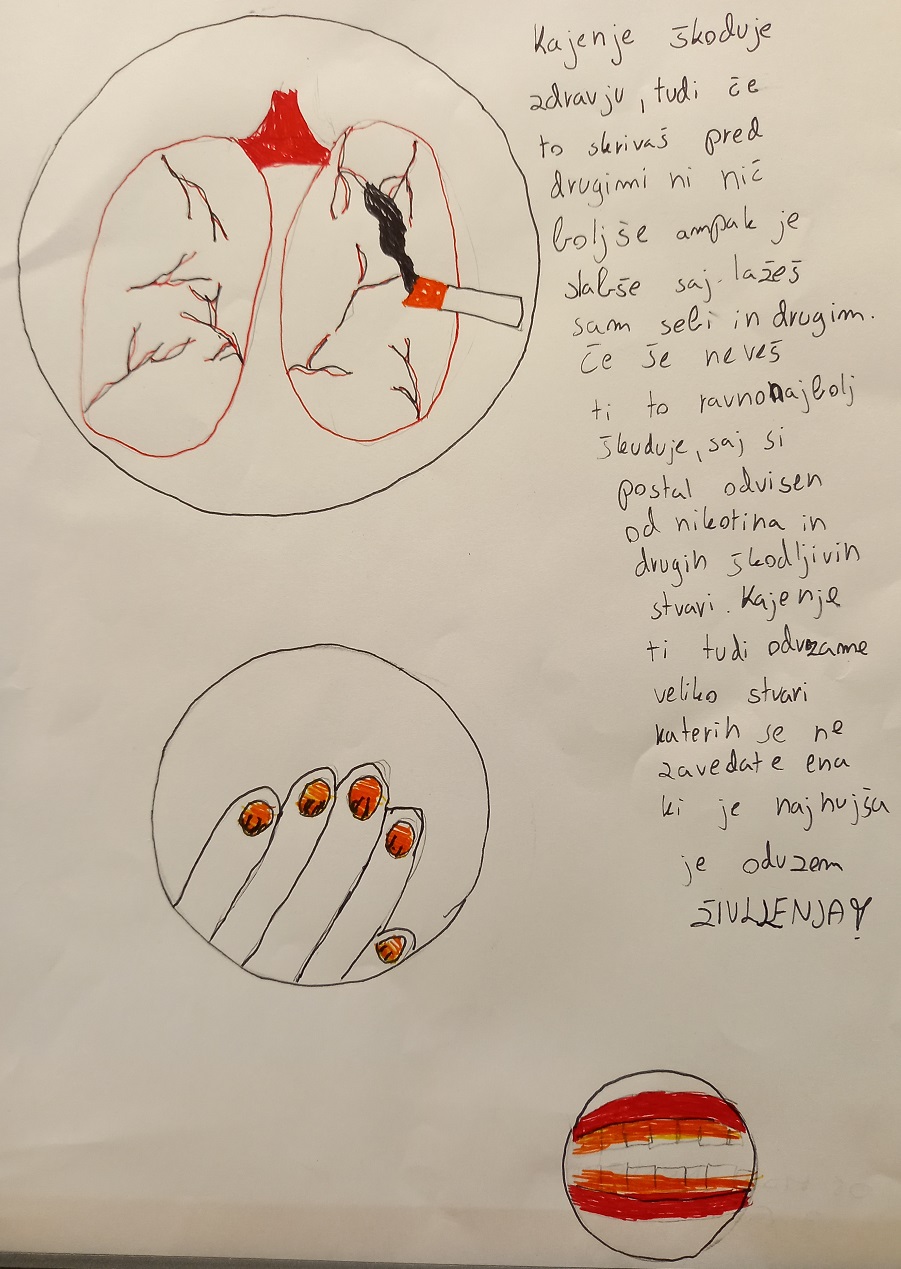 OŠ Mala Nedeljamentor: Robert Lang
avtorica: 
Laura Ozvatič. 7. r.
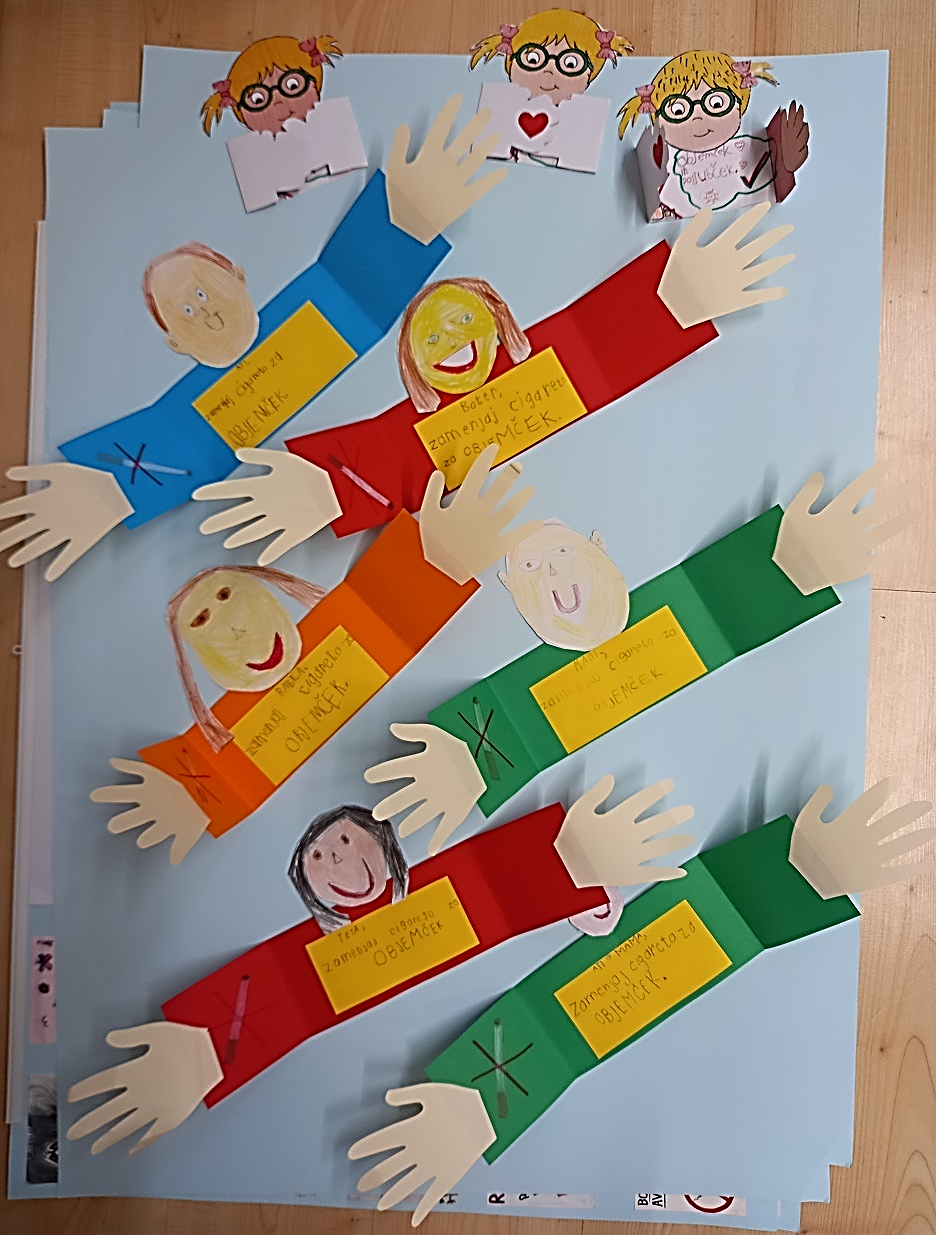 OŠ Mala Nedeljamentorica: Nataša Vrabl
„Zamenjaj cigareto za objemček“
avtorji: 
učenke in učenci 1. r.
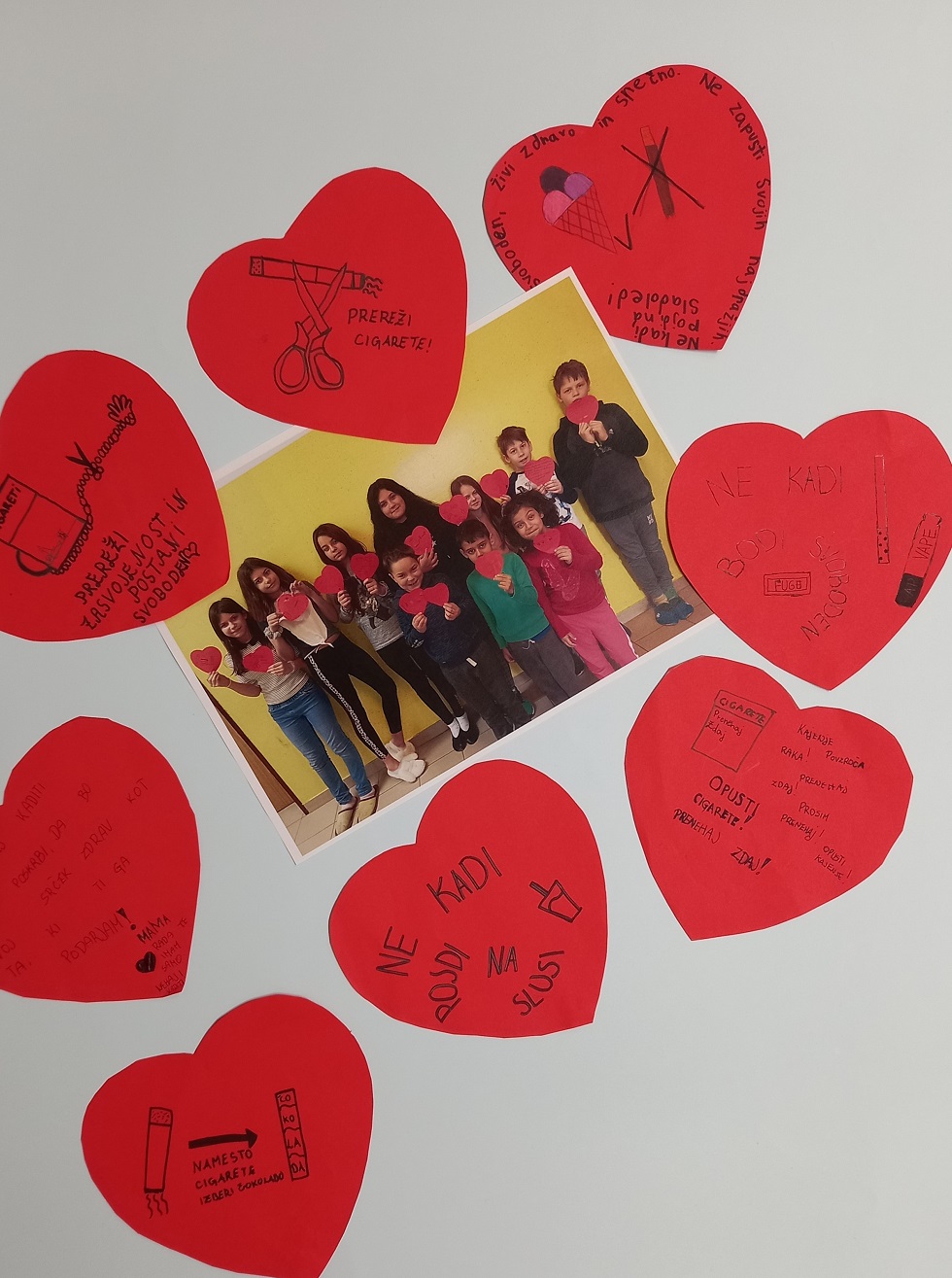 OŠ KUZMAmentorica: Bojana Škodnik
avtorji: 
učenke in učenci 4. r.
OŠ KUZMAmentorica: Brigita Barbarič
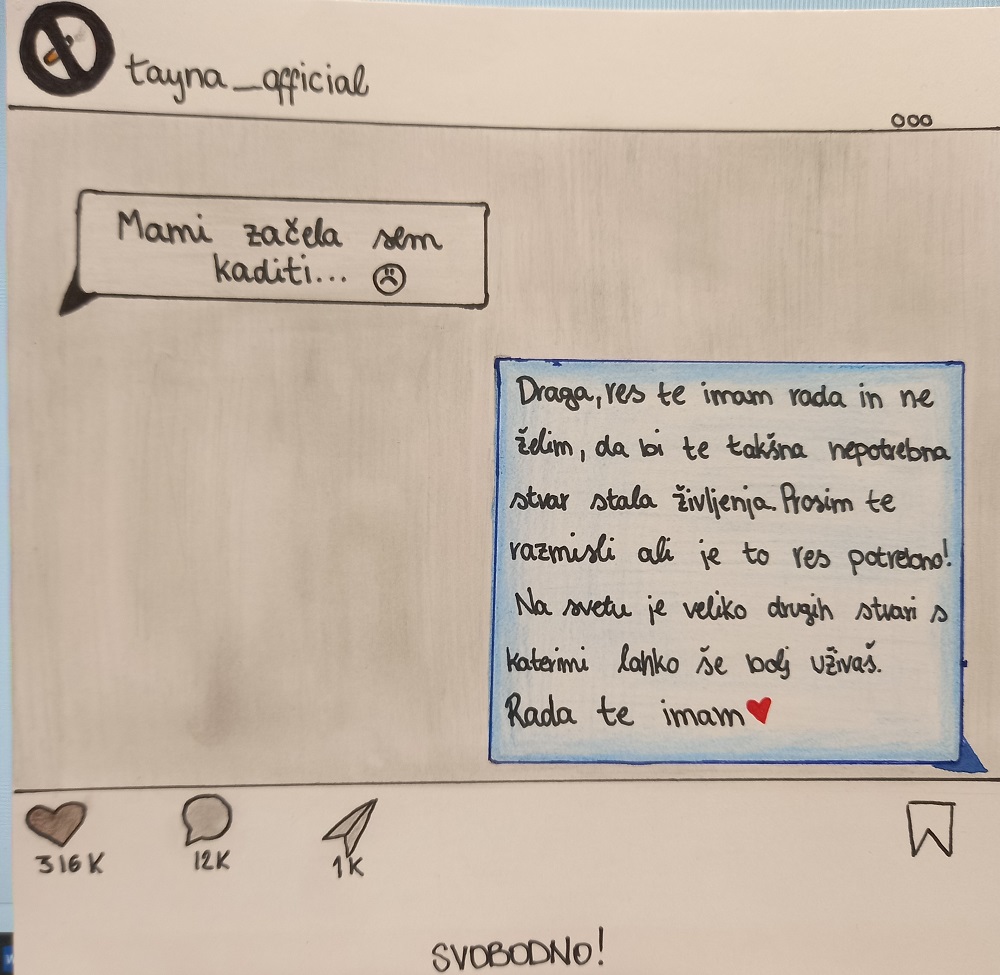 avtorici: 
Liana Hajdinjak in 
Taya Timpran, 9. a
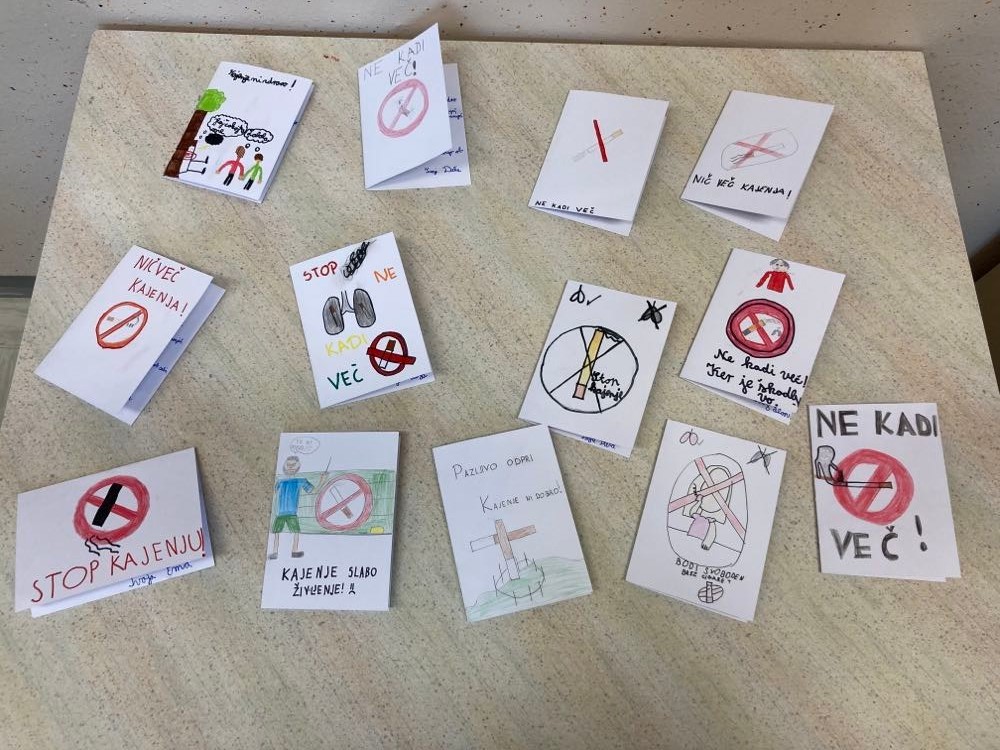 OŠ KUZMAmentorica: Bojana Škodnik
avtorji: 
učenke in učenci 4. r.
Predstavitev izbora prispelih likovnih izdelkov “Goreče sporočilo: svobodni!”izložbeno  okno Galerije Murska Sobota  od 31. 5. – 30. 6. 2023Pokrajinska in študijska knjižnica Murska Sobota od 31. 5. -15. 6. 2023
Zahvaljujemo se vsem udeležencem -  mentorjem in učencem, ki ste sodelovali v naši skupni aktivnosti „Goreče sporočilo: svobodni!“ in najbližjim in prijateljem, sorodnikom in znancem posredovali svoje misli  o skrbi za zdravje.Z majhnimi in vztrajnimi koraki se daleč pride – naš skupni cilj je družba brez tobaka in tobačnih izdelkov.
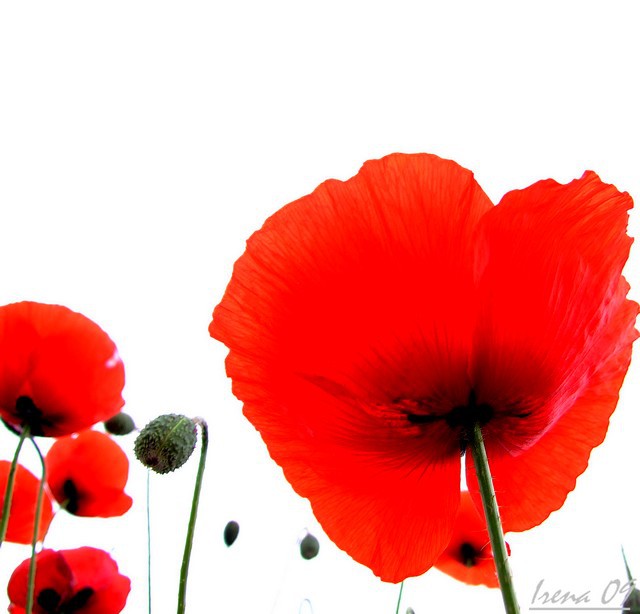 Prijetne in sproščujoče počitnice!